Martin, le vendeur de choux Romanesco
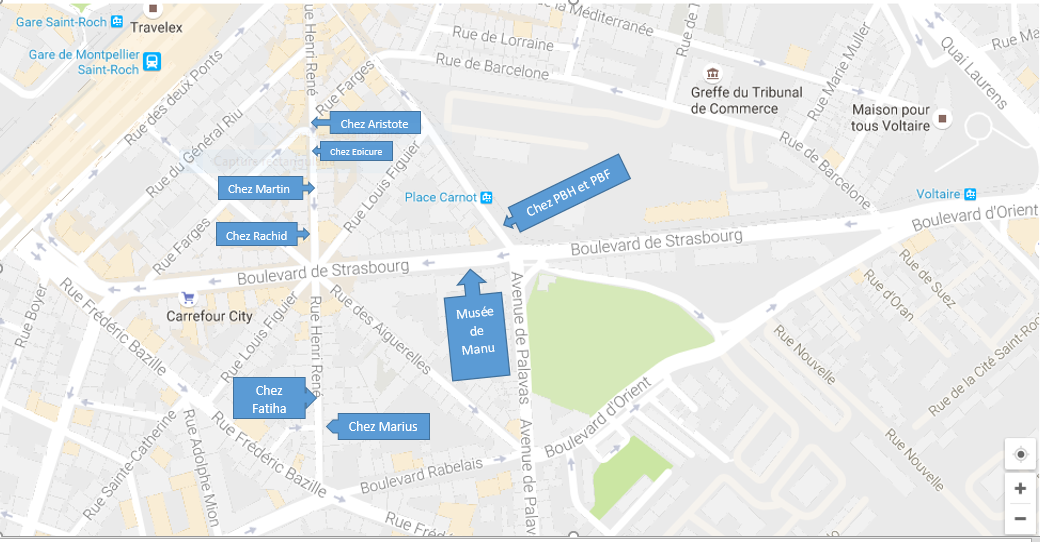 L’infinidu chouromanesco
Qu’est ce que le vivant ?
Bactérie Escherichia Coli
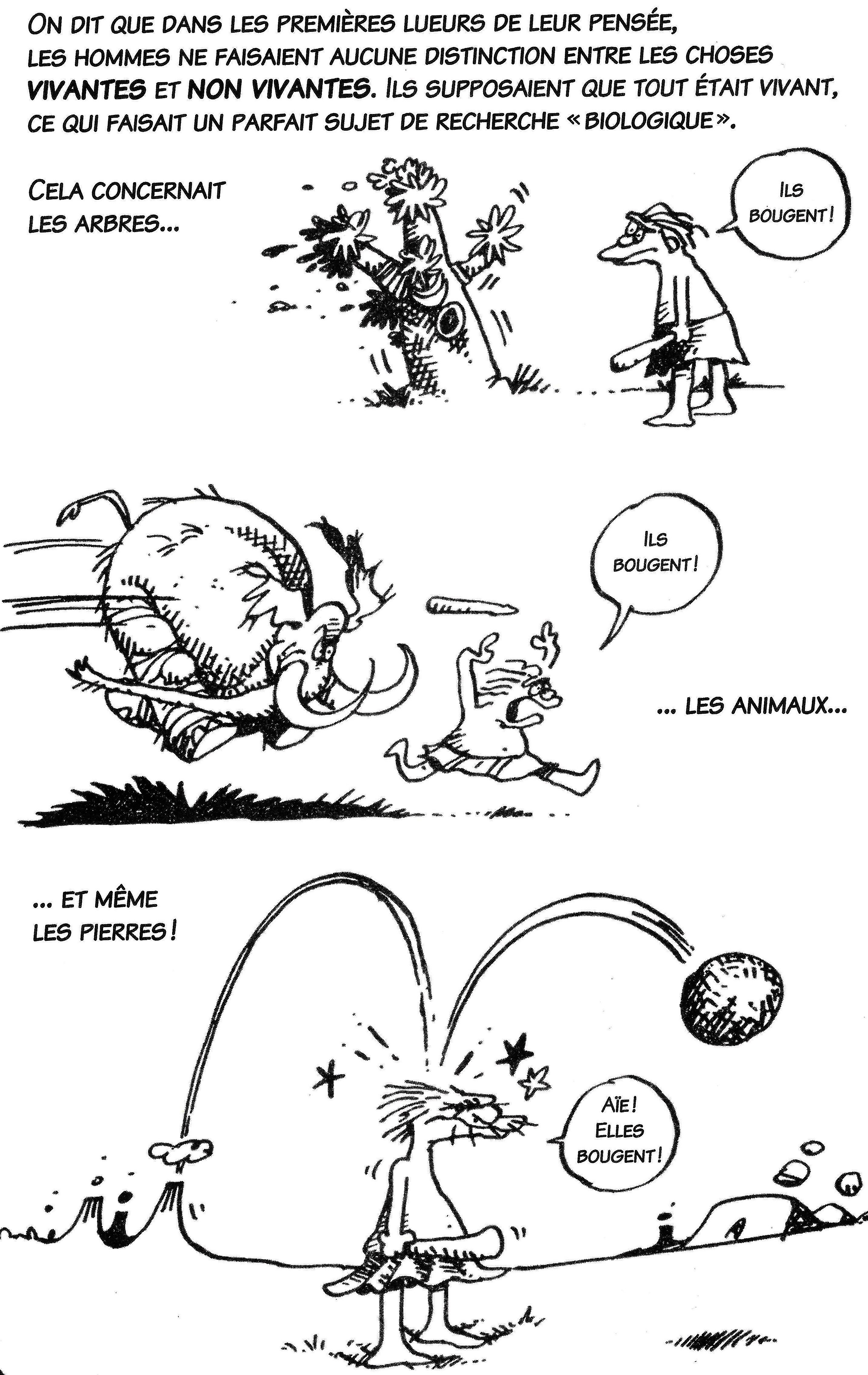 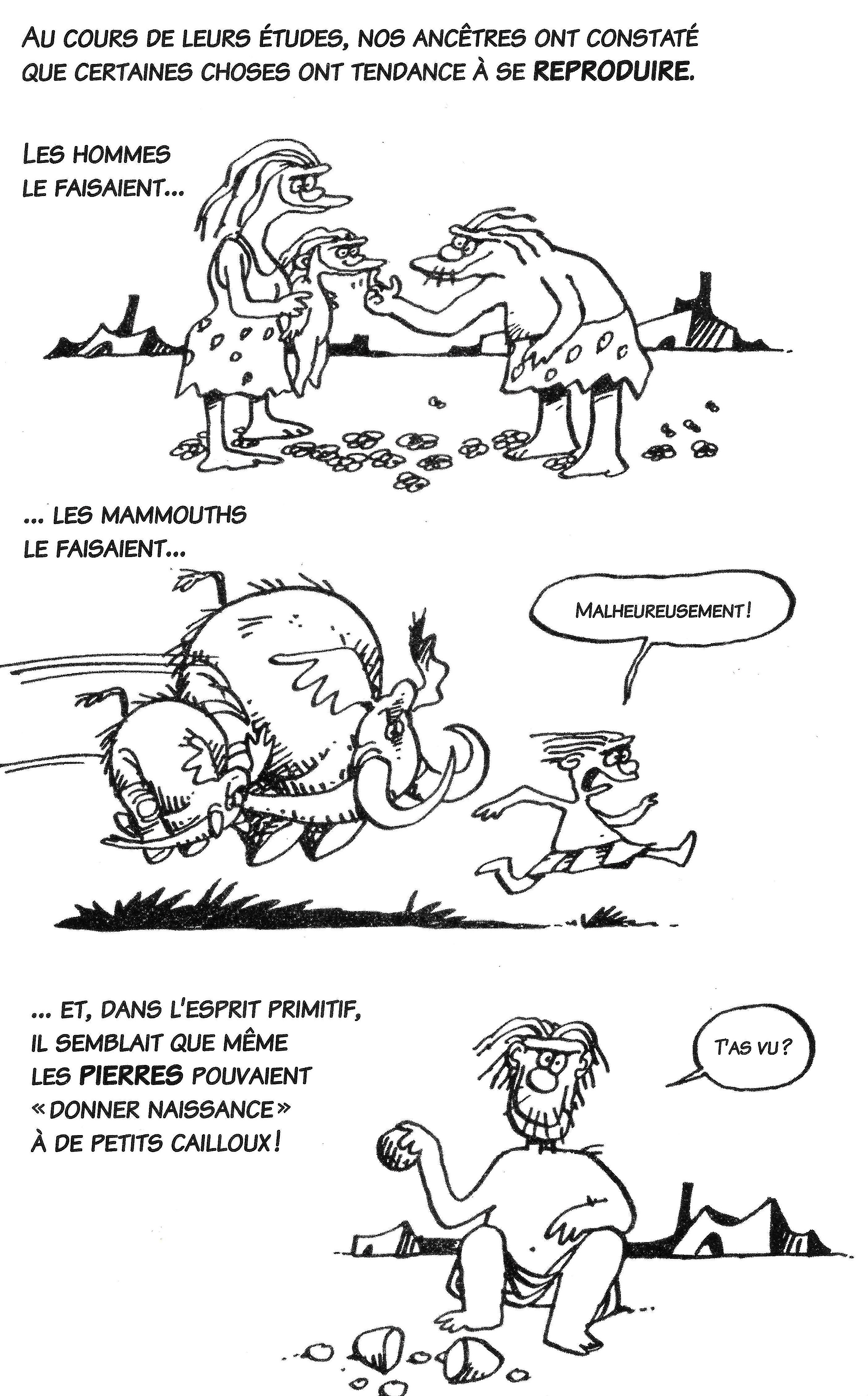 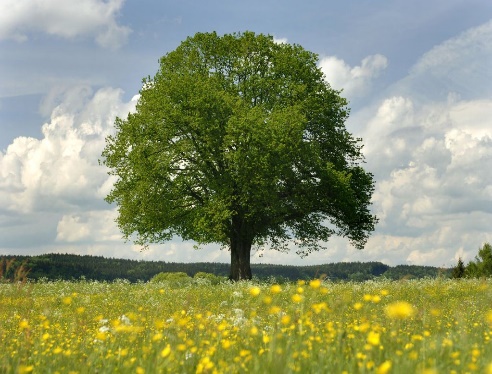 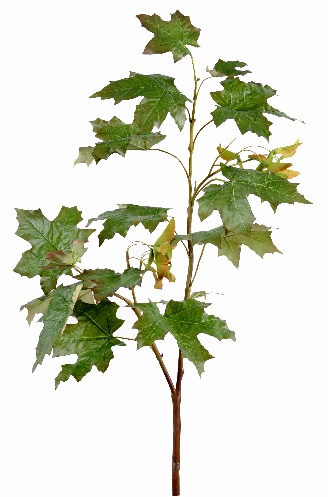 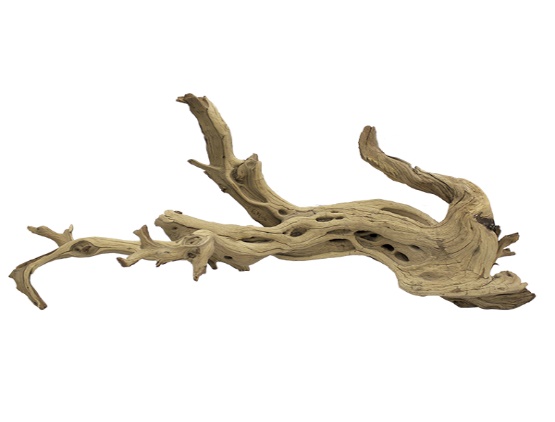 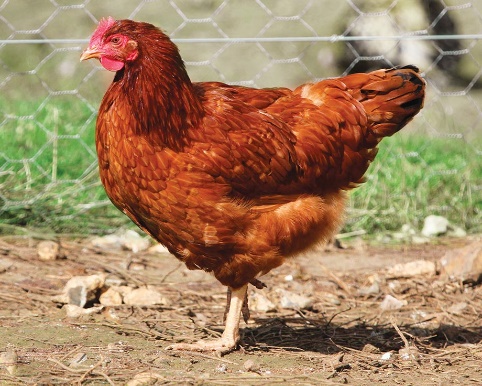 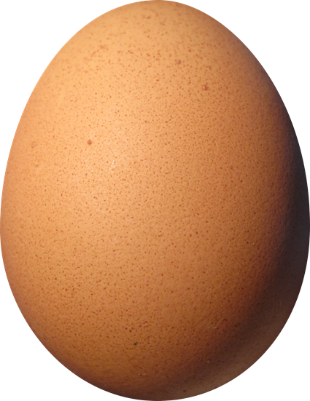 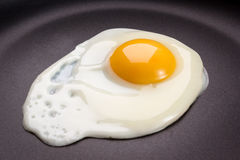 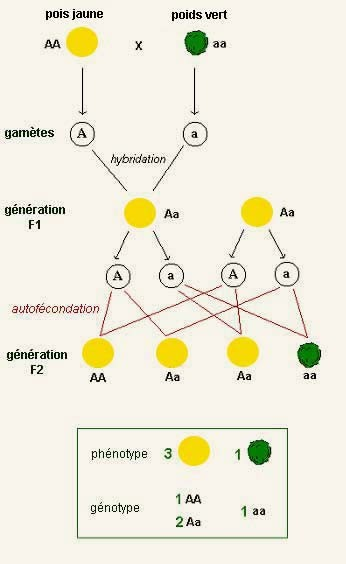 La vie et la biologie
Ari Vs Lulu
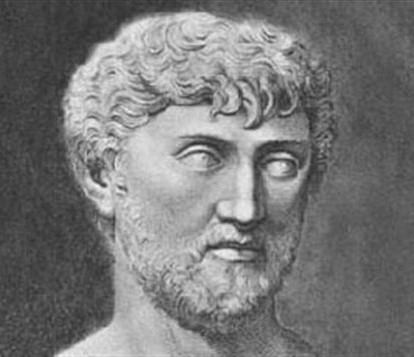 Mais que veut dire Jacques ???





	« on veut vivre donc on vit ! » 

	« on vit donc on veut vivre ! »
Pourquoi et Pour quoi ?La cause et le but
Pourquoi es-tu arrivé en retard ce matin ?  
Pourquoi tu fouilles dans mes affaires ? 
Pourquoi tu pleures ?

A vous de trouver une question qui cherche à comprendre POURQUOI (la cause), et une qui cherche à comprendre POUR QUOI (le but)!!!
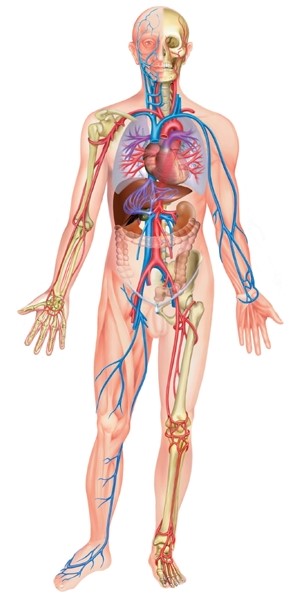 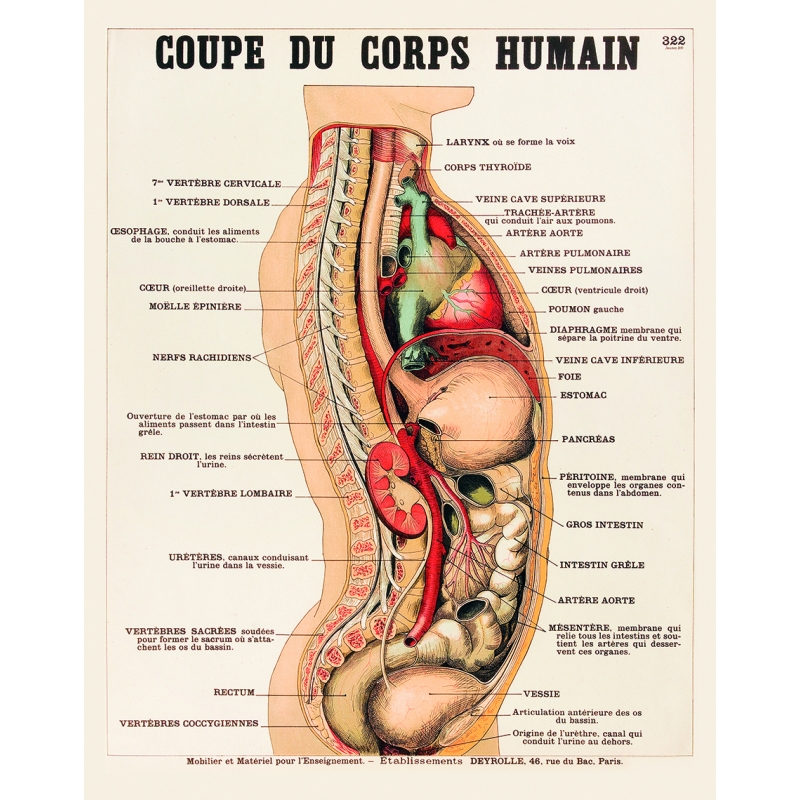 L’existence et le temps
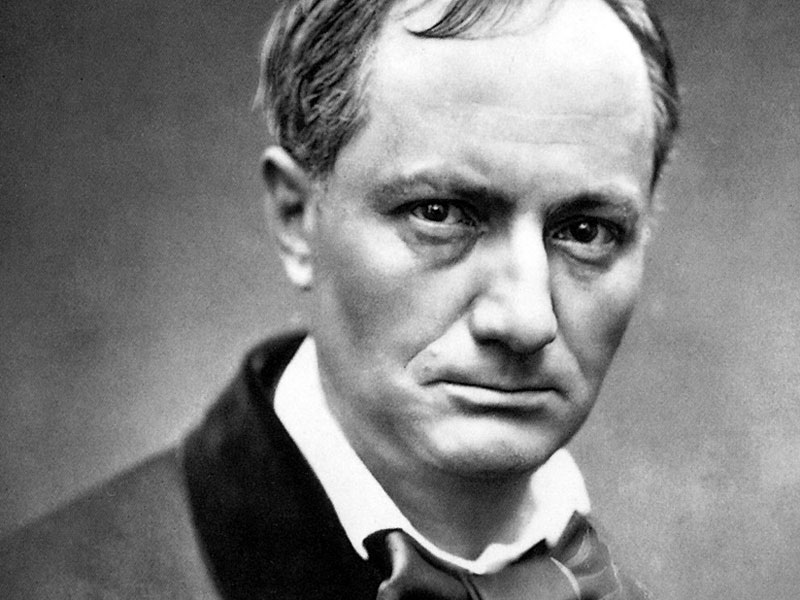 L’HorlogeHorloge ! dieu sinistre, effrayant, impassible,Dont le doigt nous menace et nous dit : " Souviens-toi !Les vibrantes Douleurs dans ton cœur plein d'effroiSe planteront bientôt comme dans une cible ;Le Plaisir vaporeux fuira vers l'horizonAinsi qu'une sylphide au fond de la coulisse ;Chaque instant te dévore un morceau du déliceA chaque homme accordé pour toute sa saison.Trois mille six cents fois par heure, la SecondeChuchote : Souviens-toi ! - Rapide, avec sa voixD'insecte, Maintenant dit : Je suis Autrefois,Et j'ai pompé ta vie avec ma trompe immonde !Remember ! Souviens-toi, prodigue ! Esto memor !(Mon gosier de métal parle toutes les langues.)Les minutes, mortel folâtre, sont des ganguesQu'il ne faut pas lâcher sans en extraire l'or !Souviens-toi que le Temps est un joueur avideQui gagne sans tricher, à tout coup ! c'est la loi.Le jour décroît ; la nuit augmente, souviens-toi !Le gouffre a toujours soif ; la clepsydre se vide.Tantôt sonnera l'heure où le divin Hasard,Où l'auguste Vertu, ton épouse encor vierge,Où le Repentir même (oh ! la dernière auberge !),Où tout te dira : Meurs, vieux lâche ! il est trop tard ! “Les Fleurs du mal - Spleen et Idéal - Charles Baudelaire
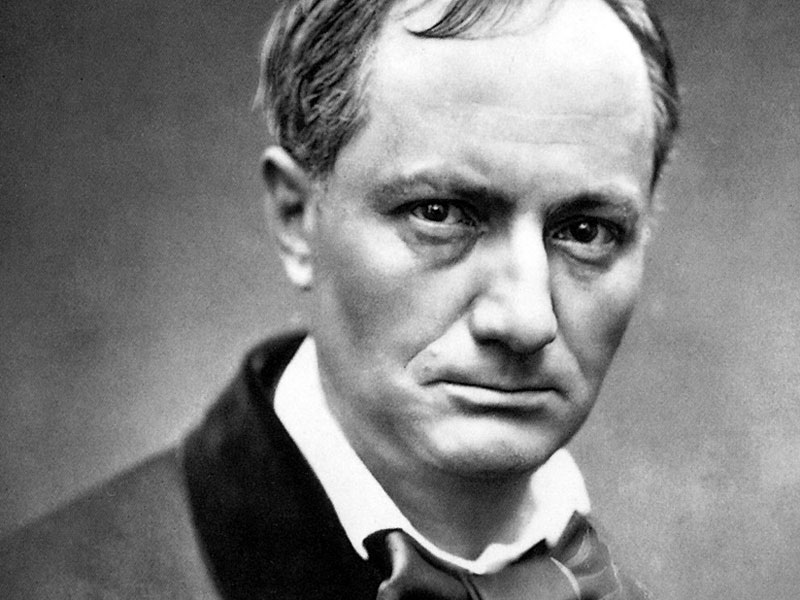 Chant d’automneBientôt nous plongerons dans les froides ténèbres ; Adieu, vive clarté de nos étés trop courts ! J'entends déjà tomber avec des chocs funèbres Le bois retentissant sur le pavé des cours.Tout l'hiver va rentrer dans mon être : colère,Haine, frissons, horreur, labeur dur et forcé,Et, comme le soleil dans son enfer polaire,Mon cœur ne sera plus qu'un bloc rouge et glacé.J'écoute en frémissant chaque bûche qui tombe ;L'échafaud qu'on bâtit n'a pas d'écho plus sourd.Mon esprit est pareil à la tour qui succombeSous les coups du bélier infatigable et lourd.Il me semble, bercé par ce choc monotone,Qu'on cloue en grande hâte un cercueil quelque part.Pour qui ? - C'était hier l'été ; voici l'automne !Ce bruit mystérieux sonne comme un départ.Les Fleurs du mal - Spleen et Idéal - Charles Baudelaire
Faut-il craindre la mort?
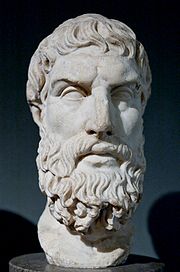 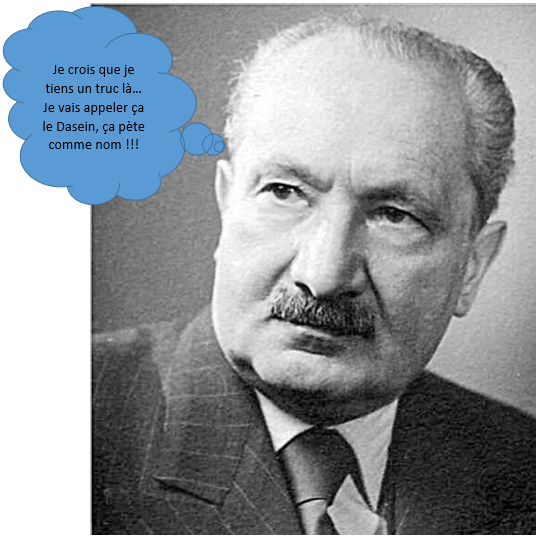